NORBECK SEWER MAIN REHABILITATION PROJECT
Project No. CI7597B23​
July 25, 2023
Sewer Rehabilitation Methods​
Estimated Construction Schedule​
What to Expect During Construction ​
Questions & Answers​
Introduction to Project Team​
Sewer Rehabilitation Program Overview​
Project Overview​
Project Map​
2
Project Team
Jose Fuentes, Design Project Manager​(301) 206-8587, Jose.Fuentes@wsscwater.com
Francell Reed, Construction Manager​(301) 206-7363, Francell.Reed@wsscwater.com​
Thomas Johnson, Project Outreach Manager(301) 206-8542, Thomas.Johnson​@wsscwater.com
Brandon Stewart, Customer Advocate(301) 642-1712, Brandon.Stewart​@wsscwater.com
Pleasants Construction, Inc.
3
4
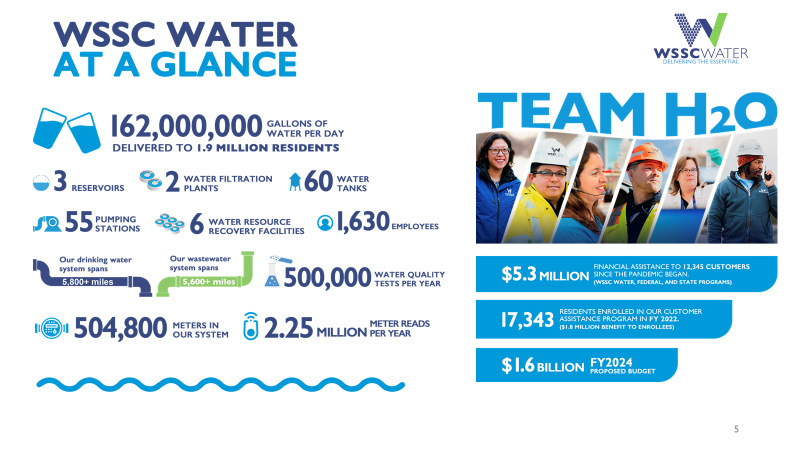 5
Project Overview
WSSC Water is strategically replacing and rehabilitating aging infrastructure throughout service area. 
Project includes replacing approximately 1.54 miles of sewer mains and house connections to property line.
Approximately 7 manholes will be rehabilitated or replaced.
Sewer pipes and manholes rehabilitated using primary trenchless methods, however those in very poor condition will require excavation to repair and replace.
Completed project will extend life of sewer pipes by at least 50 years.
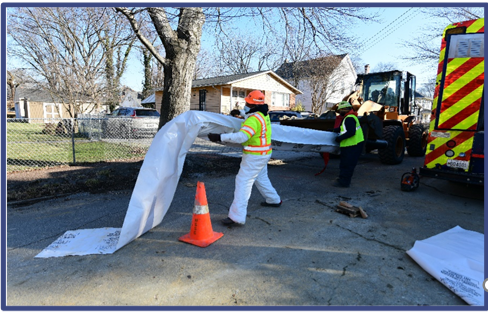 6
Project Overview cont.
New sewer mains installed and rehabbed within roadways.
Sewer house connections (up to the property lines) replaced and reconnected.
Replacing existing pipes provides for correcting structural deficiencies in sewer mains that may result from soil settlement, root penetration or corrosion, and often contribute to sewer overflows and backups into homes.
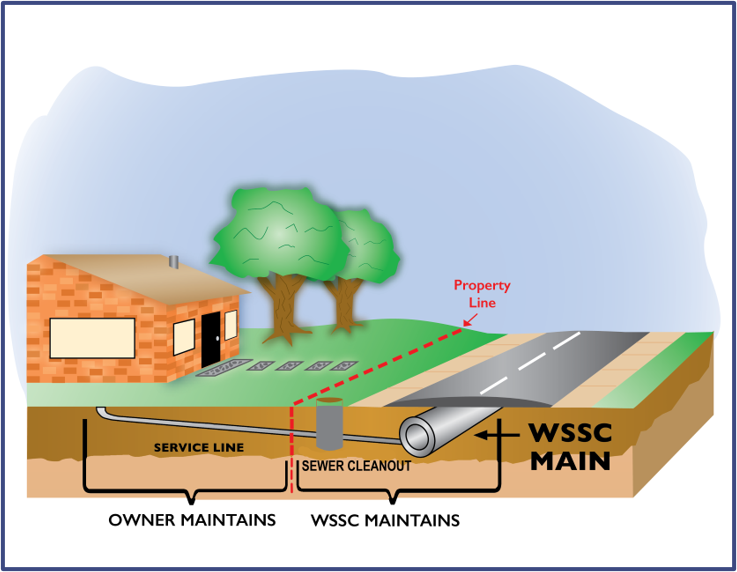 7
Project Map
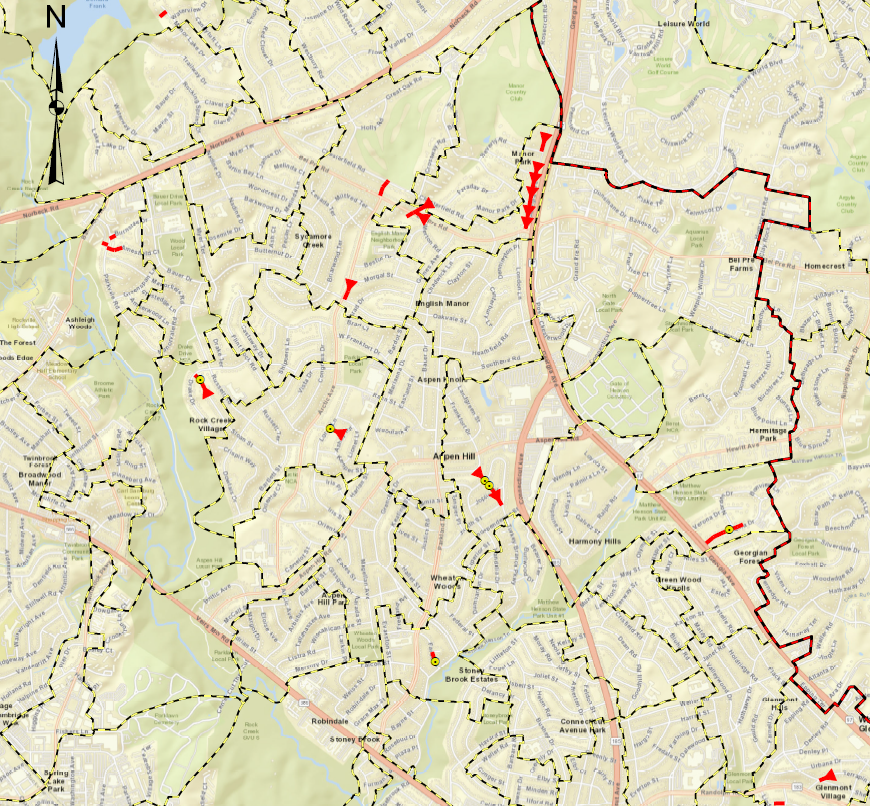 Directly Impacted Streets
TERRAPIN RD	JUDITH ST	CARROLTON RD
SHERATON ST	VANDALIA DR	MONTPELIER RD 
KENDALL ST	REGINA DR 	MANOR LAKE DR 
NEWTON ST	NORDEN DR 	BEVERLY RD 
FAROE PL  	AMESFIELD CT	
FAROE CT	PARKVALE RD
DRAKE DR	GEORGIA AVE
SLOAN ST	BEL PRE RD
ASHBY RD	MERTON RD
GRENOBLE DR	ARCTIC AVE
LOREE LN 	 BAUER DR
JOPLIN DR	MORGAL ST
CHESTERFIELD RD	 TURKEY BRANCH PKW
8
Sewer Rehabilitation Method: Open Trench
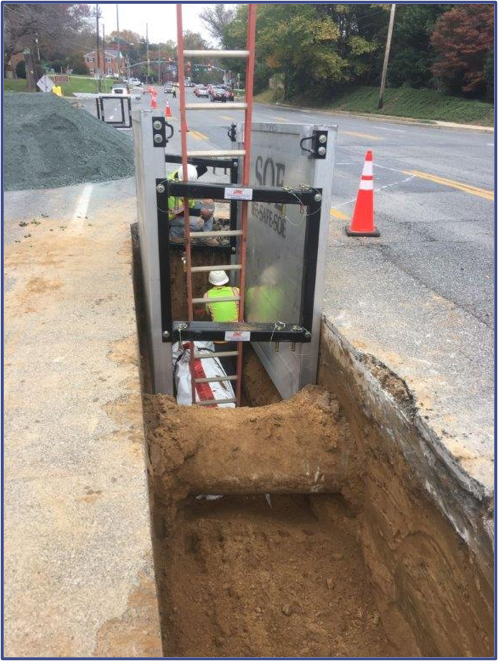 9
Sewer Rehabilitation Method: Pipe Lining
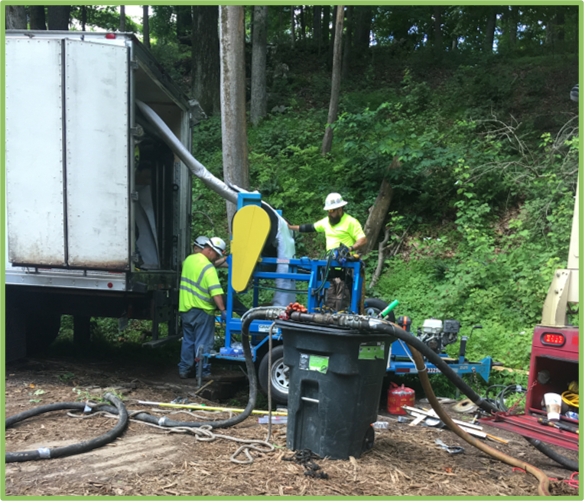 10
Manhole Rehabilitation
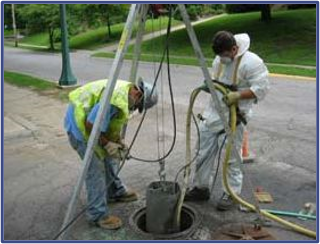 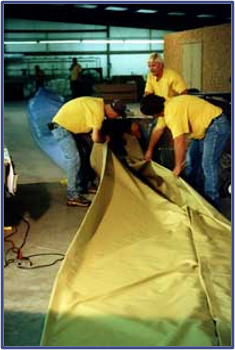 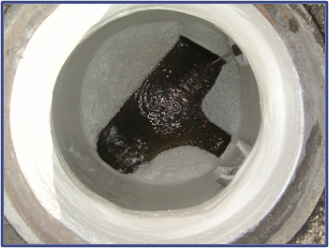 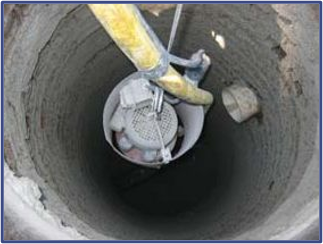 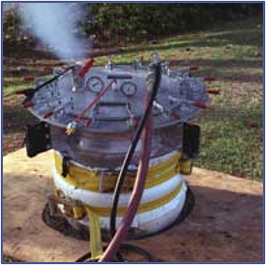 11
Tree Removal and Pruning
Per the Department of Natural Resources Maryland Forest Service Public Agency Tree Maintenance Permit, construction methods that minimize tree impacts must be examined.

Prior to final decision to remove a tree, WSSC Water considers the following factors: ​
Size, species and structural condition of the tree​
Impact tree will have on utility assets​
Feasibility of relocating infrastructure or using trenchless methods​

WSSC Water Urban Forester supervises all tree removal and pruning.
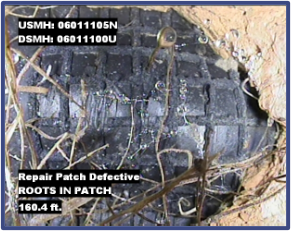 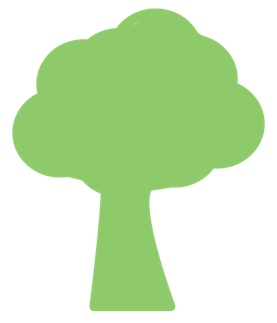 Pipes and Trees Do not Mix!
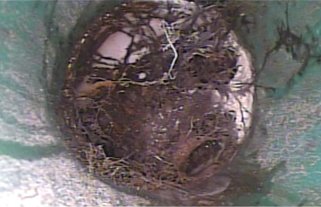 12
Estimated Construction Schedule
Expected Construction Start Date: Fall 2023
(Pending Permit Acquisition)​

Estimated Construction Duration:  12 Months​
​
Expected Construction Finish Date: Fall 2024
    (Weather Permitting)​

Construction schedules are estimated and weather permitting​
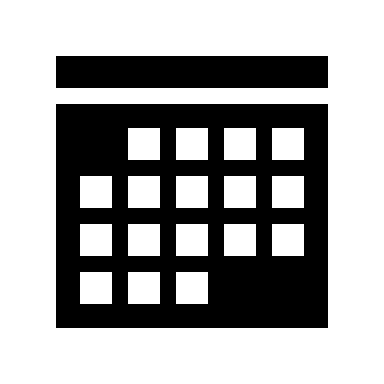 13
What to Expect During Construction
Anticipated Work schedule:  9:00 a.m. to 3:30 p.m., Monday-Friday​
Conditions at some locations may require different work hours​
Residents notified at least two days prior to all construction activities​

Construction activities may include:​
Marking locations of utilities​
Field inspections​
Rehabilitation of sewer mains, manholes and laterals​
Pavement restoration where digging is necessary​

WSSC Water coordinates with local and state agencies, as well as other utilities for all planned work to avoid potential conflict and minimize disturbances to neighborhoods.
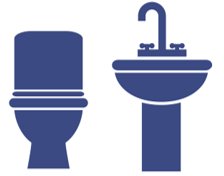 14
What to Expect During Construction cont.
Reliable sewer service will be maintained during construction.
Street parking will be limited on streets with active construction:
48-hours advanced notification will be provided
NO PARKING signs will be posted ​
All roads will remain accessible at all times during construction; however, certain activities may require temporary closures and delays​
Access from the public roadway to businesses and homes will be maintained at all times.​
Entry into homes is NOT required.​
15
Traffic Impacts
Certain construction activities may require temporary changes to traffic patterns​:
Traffic will be managed to minimize community disruptions​

Access to homes maintained during construction​:
Access into homes is NOT required​
Access onto private property is generally NOT required​

Parking restrictions:
WSSC Water will provide 48-hour advance notice (denoted by “No Parking” signs) prior to any parking restrictions​
Any vehicles not been removed from the designated area will be towed to a nearby street at no cost to owner
Final restoration of sidewalks, roadways and landscaping will take place within 90 days of construction completion ​
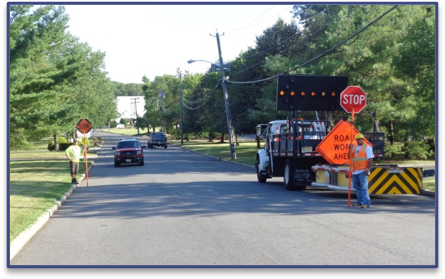 16
Contact WSSC Water
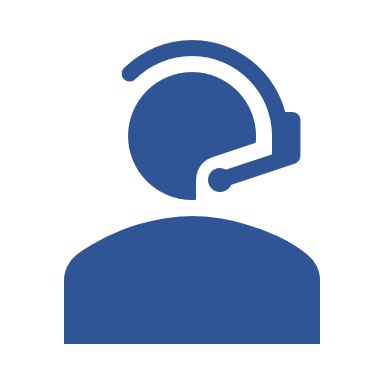 Customer Service | Monday-Friday, 8:00 a.m. to 6:00 p.m.​
	Phone: 301.206.4001 | 1.800.634.8400 ​
	Email: customerservice@wsscwater.com​

24-Hour Emergency Call Center ​
	Water Emergency, Sewer Emergency or Discolored Water​
	Phone: 301.206.4002 | Email: emergencycallcenter@wsscwater.com ​
	Report a Problem: wsscwater.com/customer-service/report-problem​
	Discolored Water: wsscwater.com/discoloredwater ​​
File a Claim ​
	Phone: 301.206.7095 ​
	Online: wsscwater.com/claims​
​
WSSC Water Financial Assistance Programs​
	Online: https://www.wsscwater.com/assistance​

Customer Notification System Sign-Up ​
	Online: www.wsscwater.com/cns, email and/or text alerts on work in your neighborhood ​
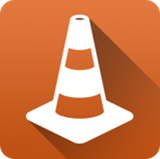 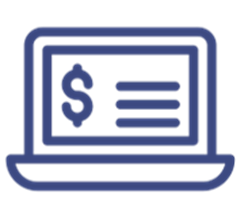 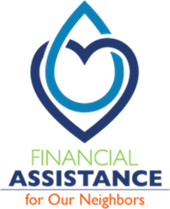 17
18